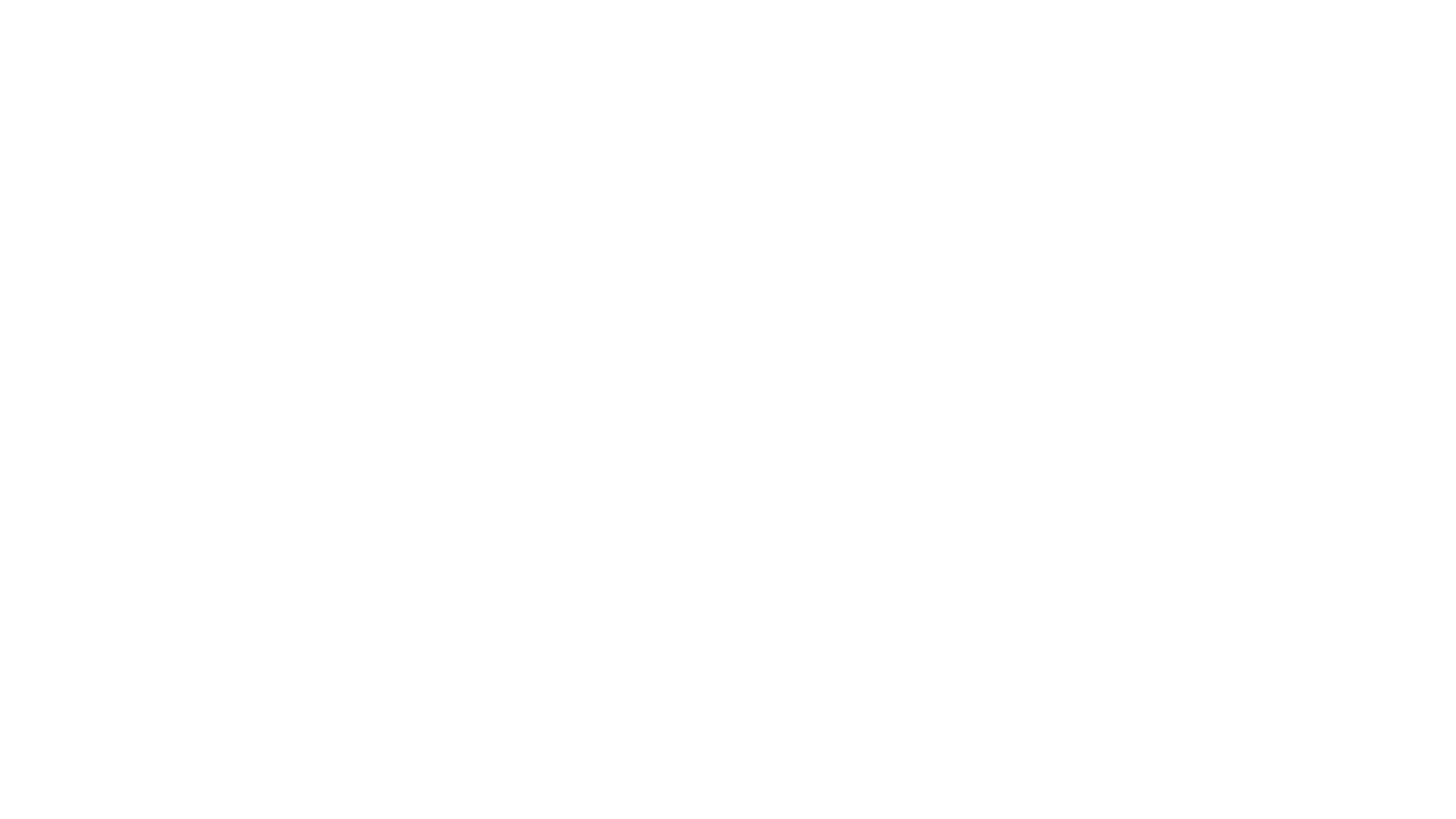 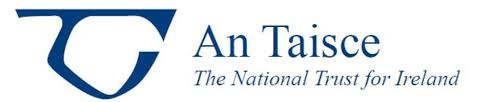 GLOBE Air Quality Investigation
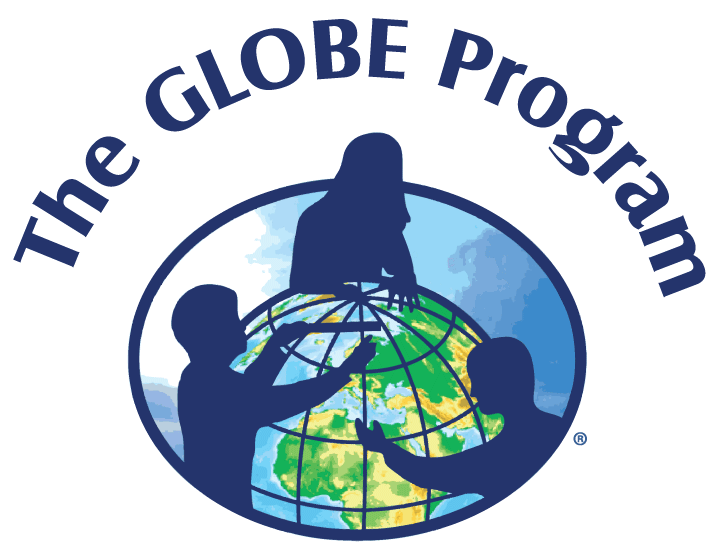 Sabrina Moore&Anthony Purcell
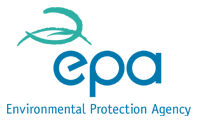 [Speaker Notes: Introductions: Anthony, Sabrina, Mary – An Taisce, GLOBE Country Coordination, Env. NGO
The purpose of this presentation is to inform you about a GLOBE Ireland Air Quality Campaign that we ran earlier this year.]
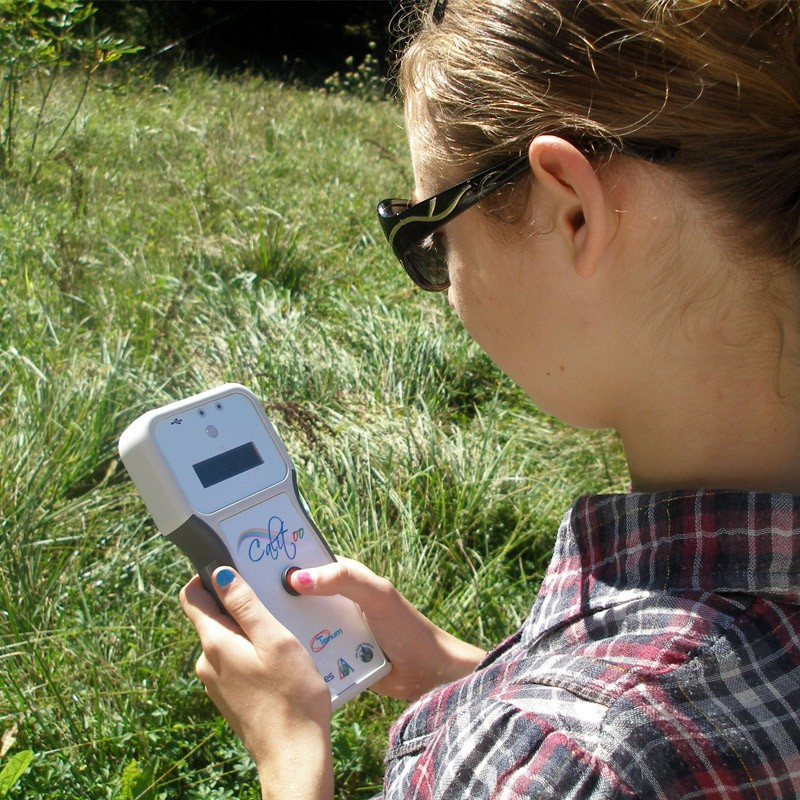 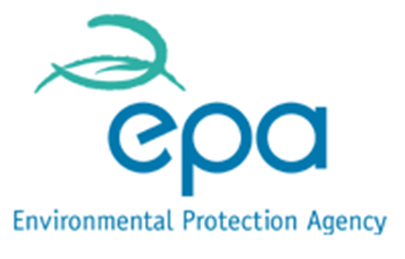 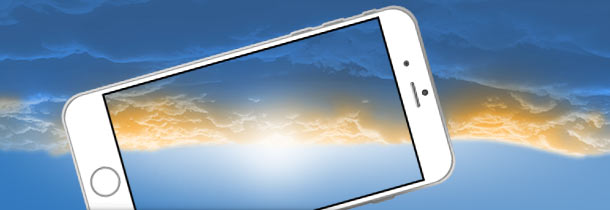 Context
[Speaker Notes: EPA – Partners & Sponsors
Focus on Atmosphere 
Air Quality & Citizen Science – raise awareness of Air Quality among the public
Expansion of the National Air Quality Monitoring programme
Aerosols Campaign 2018]
Background
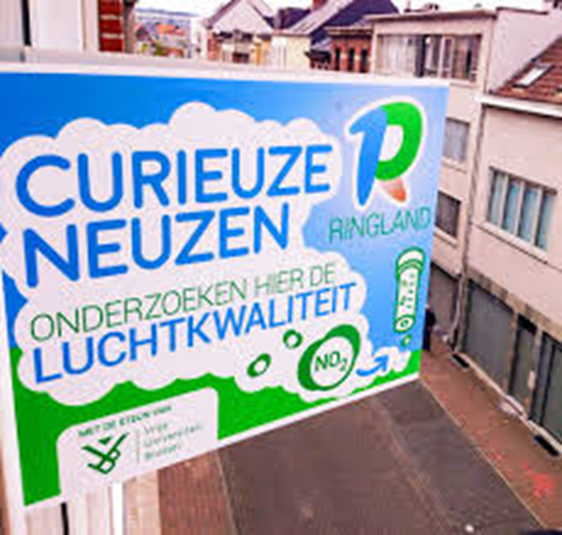 [Speaker Notes: Developed the 2019 GLOBE Ireland Air Quality Campaign
Curieuzen Nuezen Project  - Belgium
European level – EEA 
Sourced suitable monitoring equipment – NO2 tubes Gradco 
Trialed the monitoring equipment with staff
Recruited Schools: GLOBE registered, Green-Schools, Other events
Good Mix]
Design
[Speaker Notes: Timing
Duration
Relevance: local, national
Promoted supporting protocols – weather
Supported schools with resources, ideas, equipment
Designed the methodology to follow the scientific method and GLOBE protocols: Record data, analyse, visualize, report, posters]
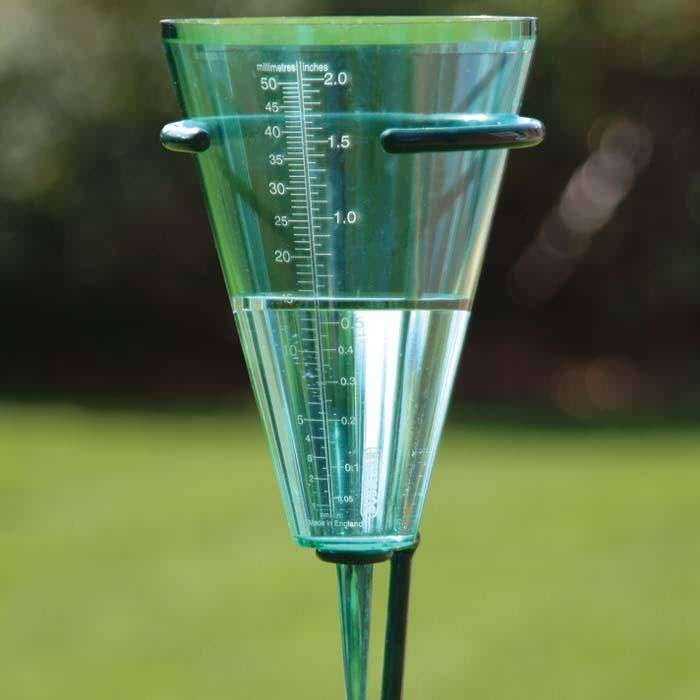 Measurements in February
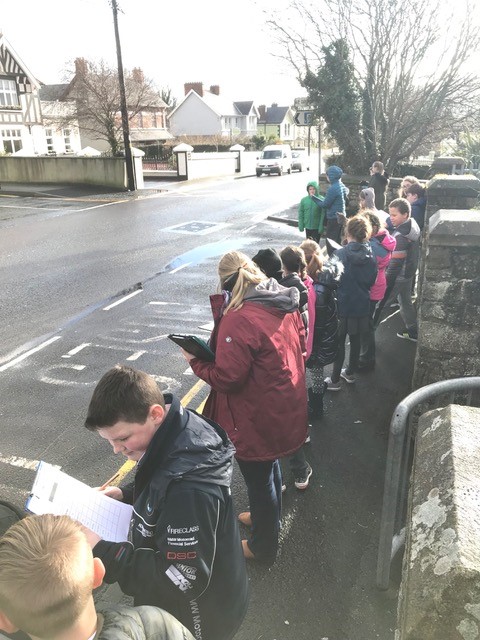 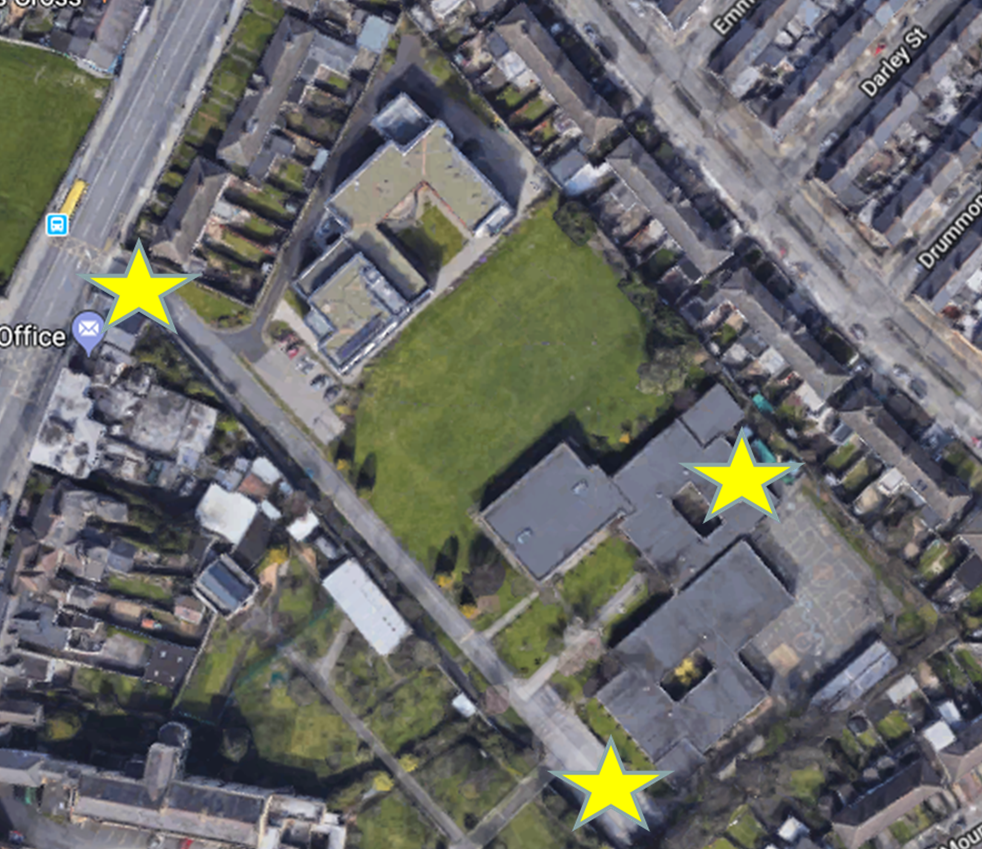 [Speaker Notes: In February 2019, 30 schools took part in data collection. Each school deployed three samplers to measure nitrogen dioxide for a month; NO2 is a main component of traffic-based air pollution. Some schools also measure the weather and traffic levels as they both have an impact on air pollution.]
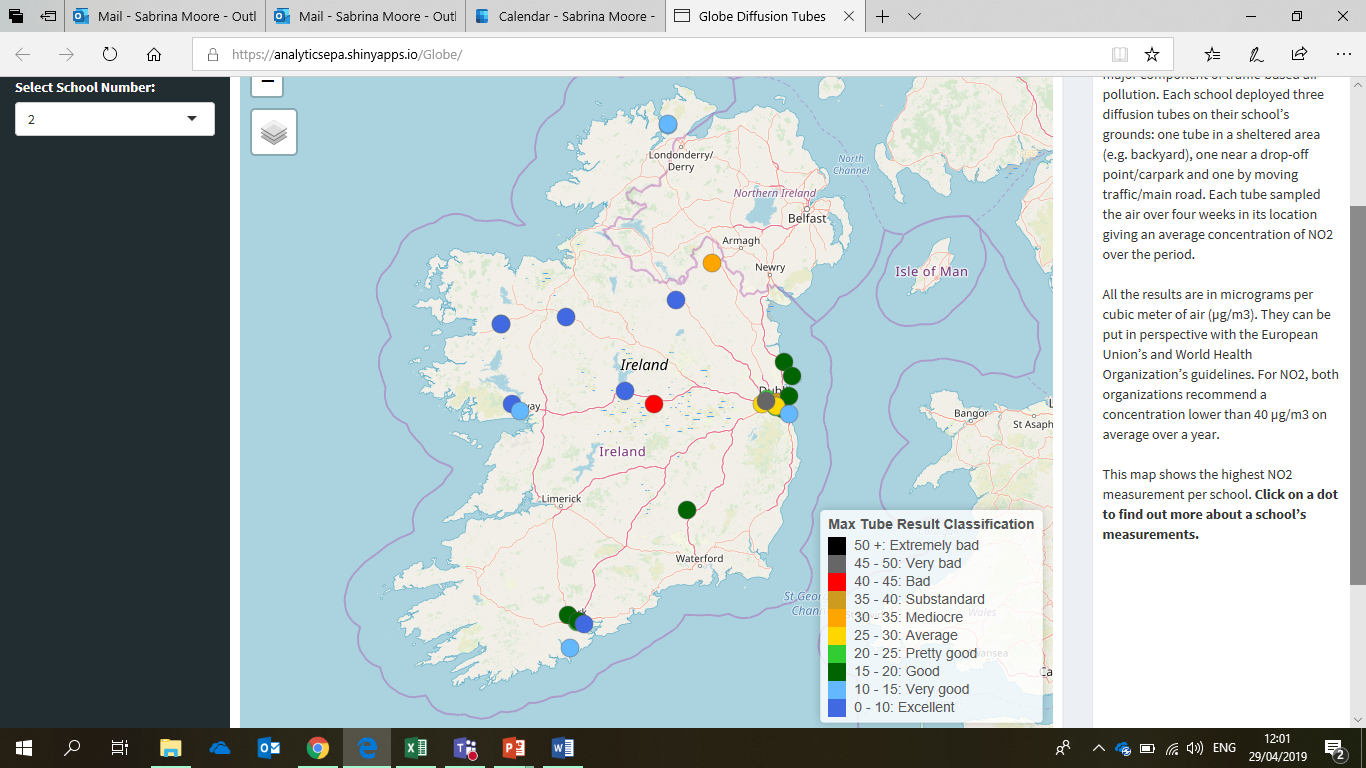 Results in March
Higher levels in city & by major roads
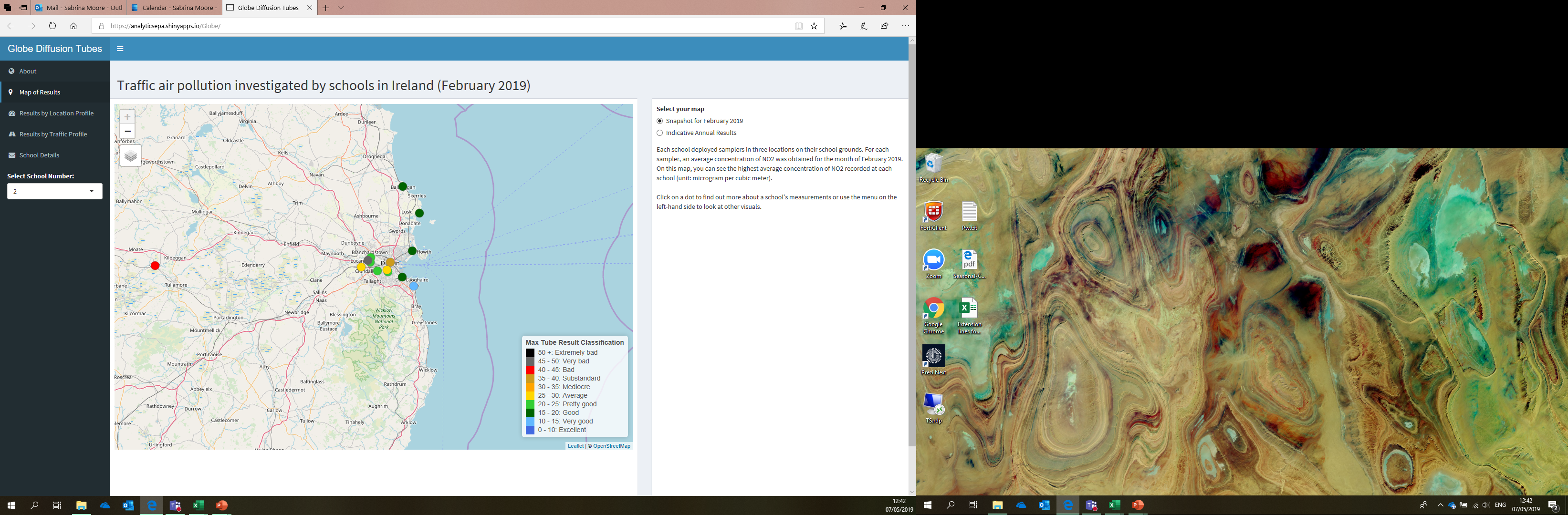 [Speaker Notes: Finding number two: schools in rural areas and towns generally measured lower NO2 levels. Traffic-based pollution is experienced in densely populated areas (cities and suburbs) and close to major roads.]
Less NO2 away from the road
[Speaker Notes: Finding number three: at a given school, NO2 levels are lower in the sheltered area compared to the area near a major road/moving traffic.
These three findings are in line with current research on NO2.]
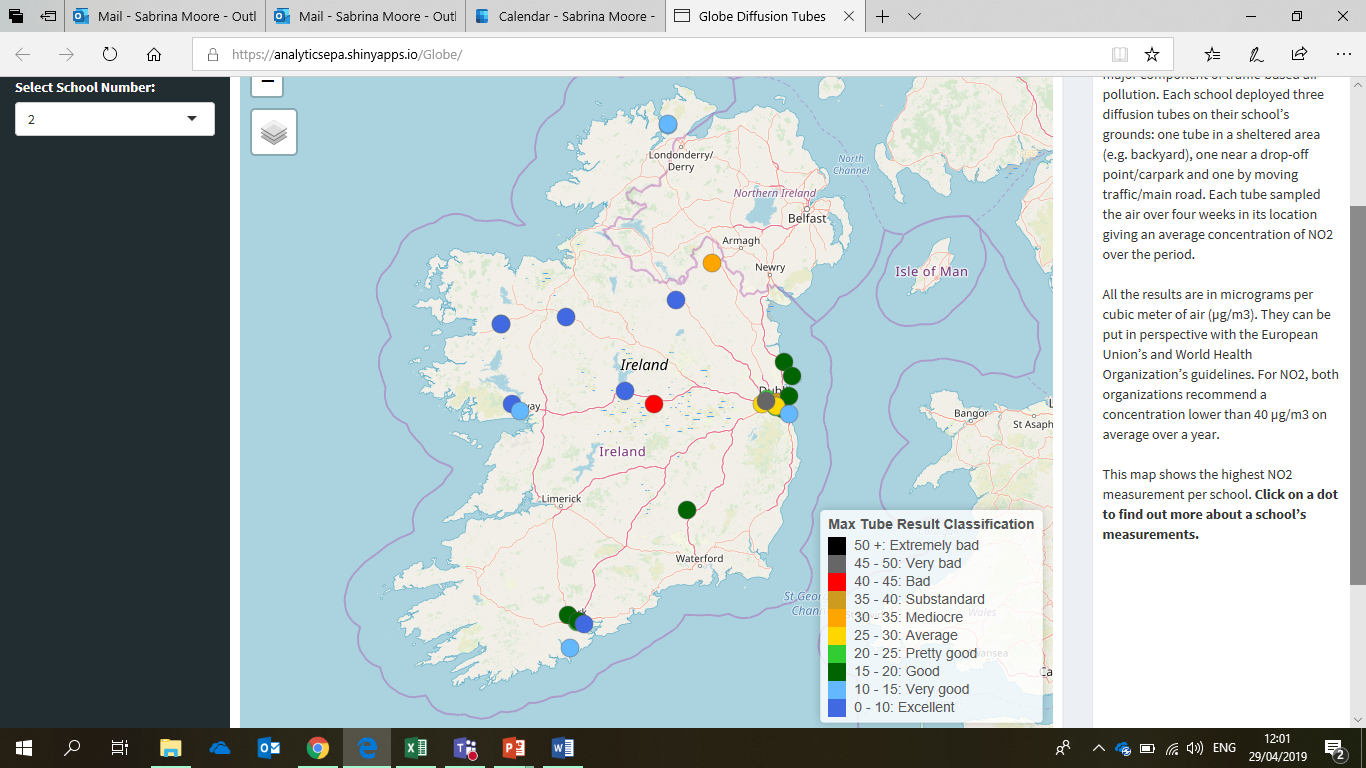 [Speaker Notes: 1) Why is the school in Offaly in red (bad)?]
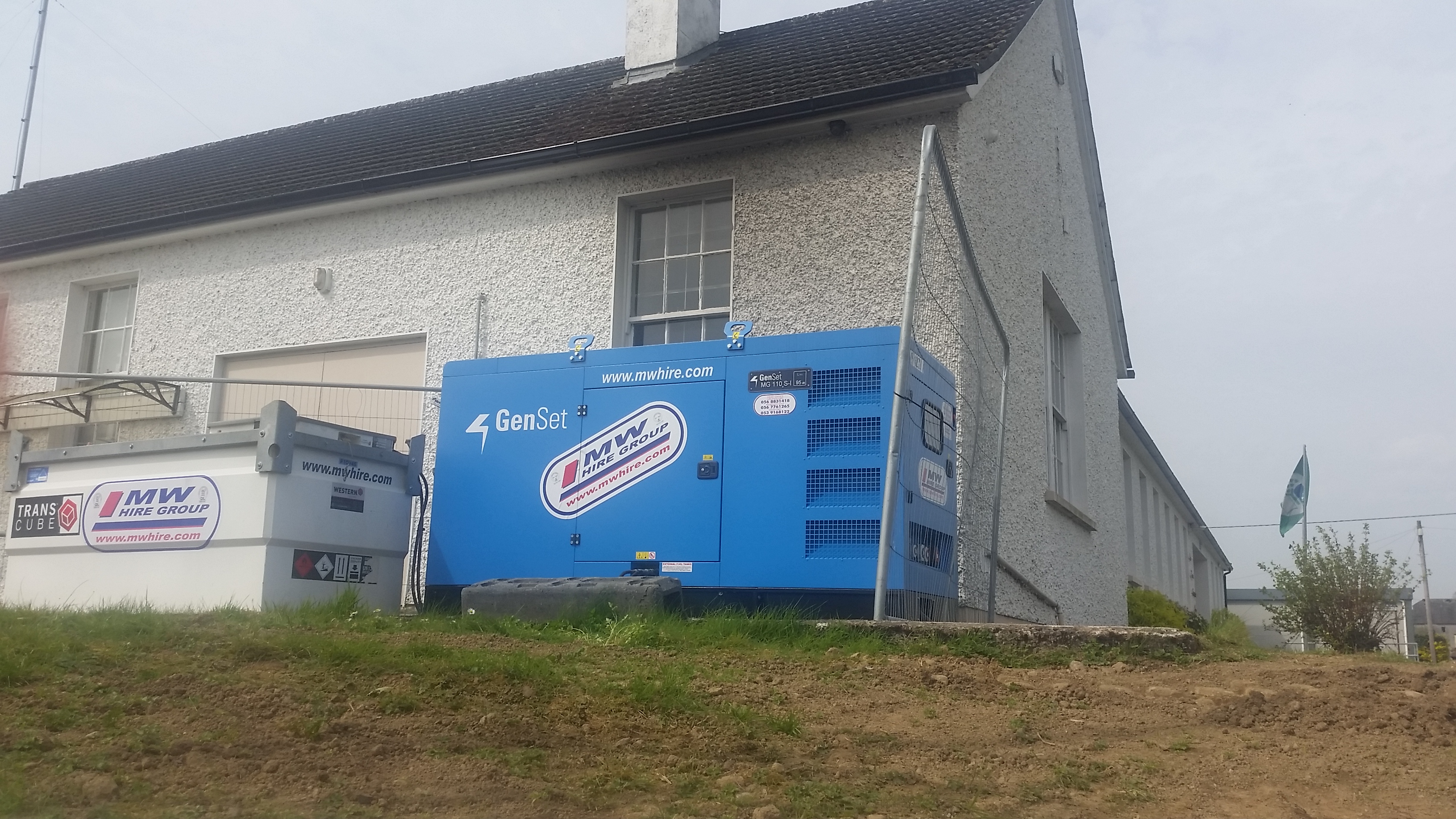 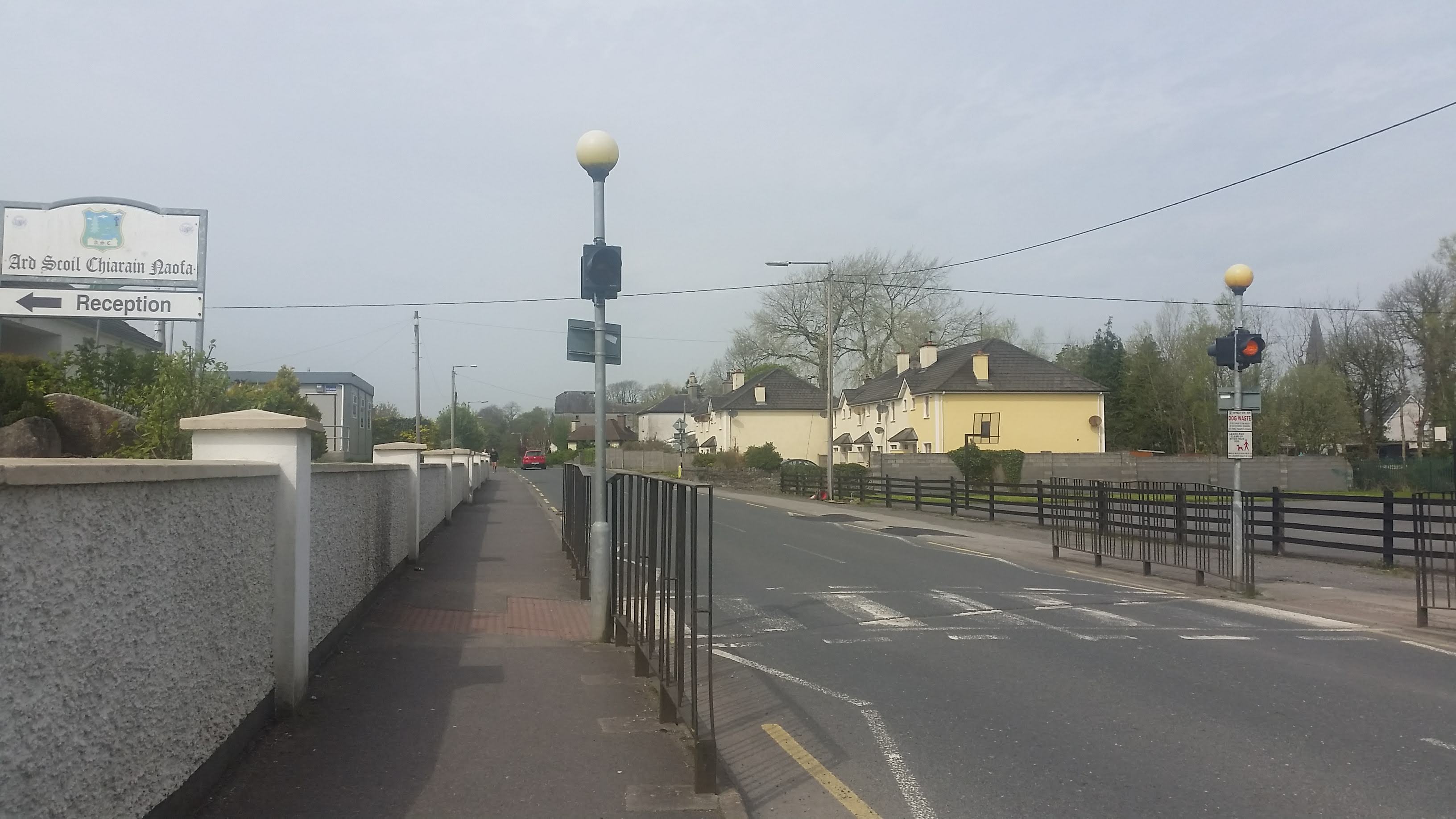 [Speaker Notes: This is the road in front of the school on a busy day!!
It turns out that two temporary electricity generators were in operation during the measurement campaign. They are fuel-based and also emit NO2 air pollution. This illustrates how there can be unexpected sources of air pollution.]
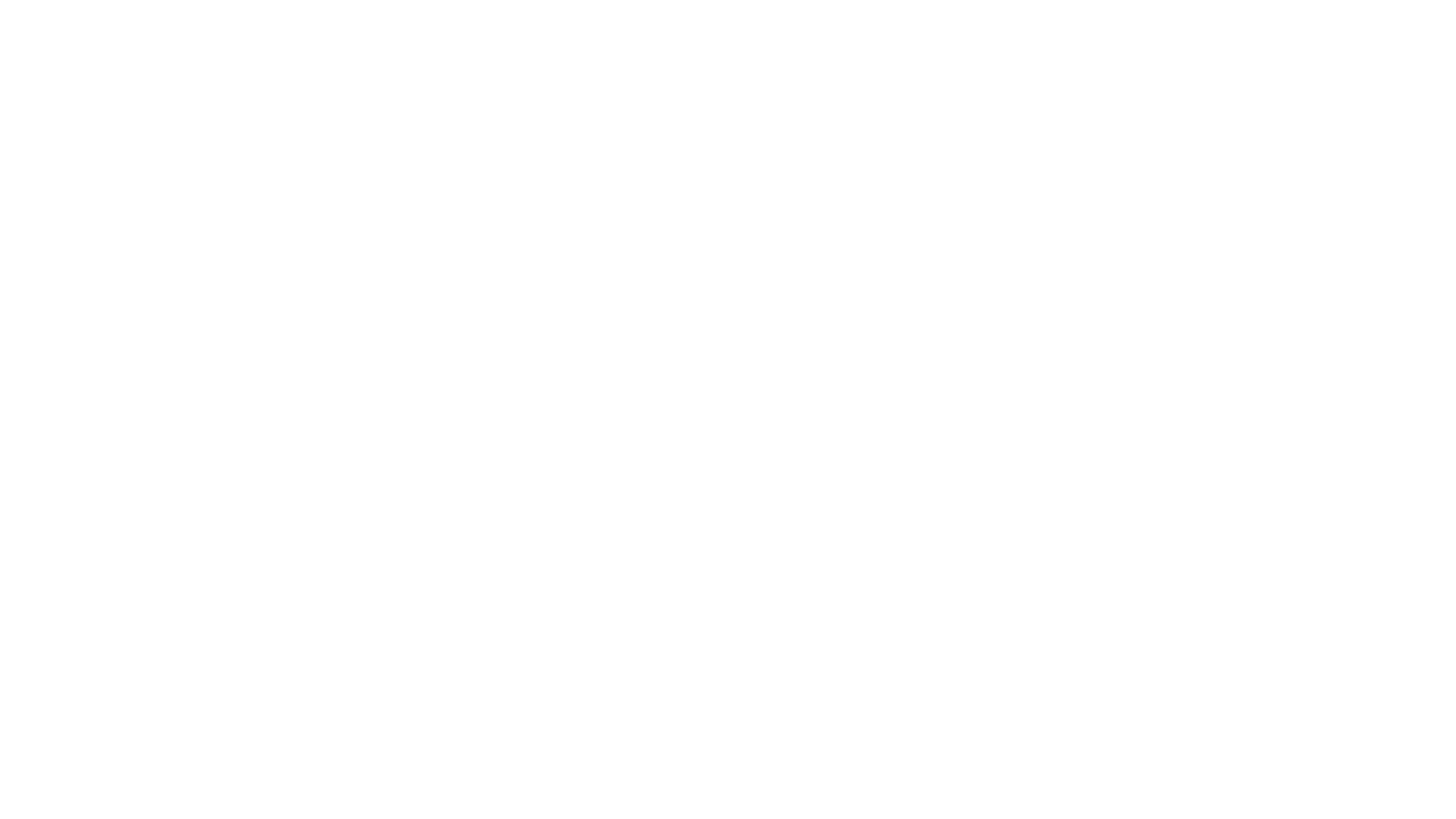 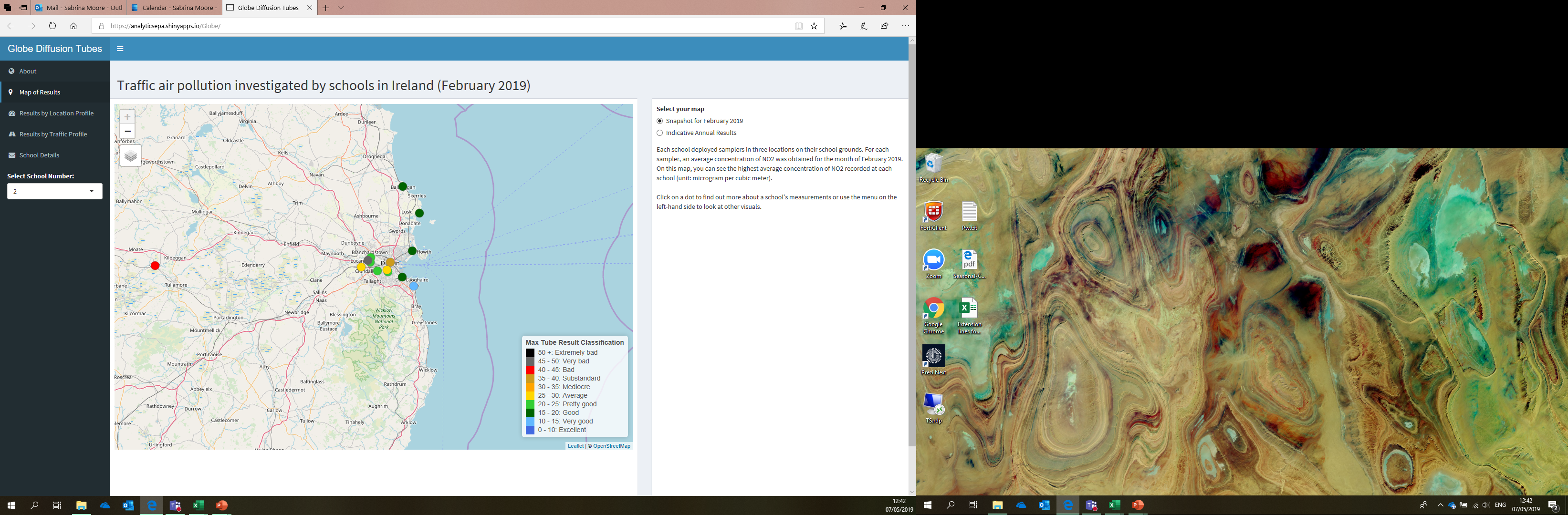 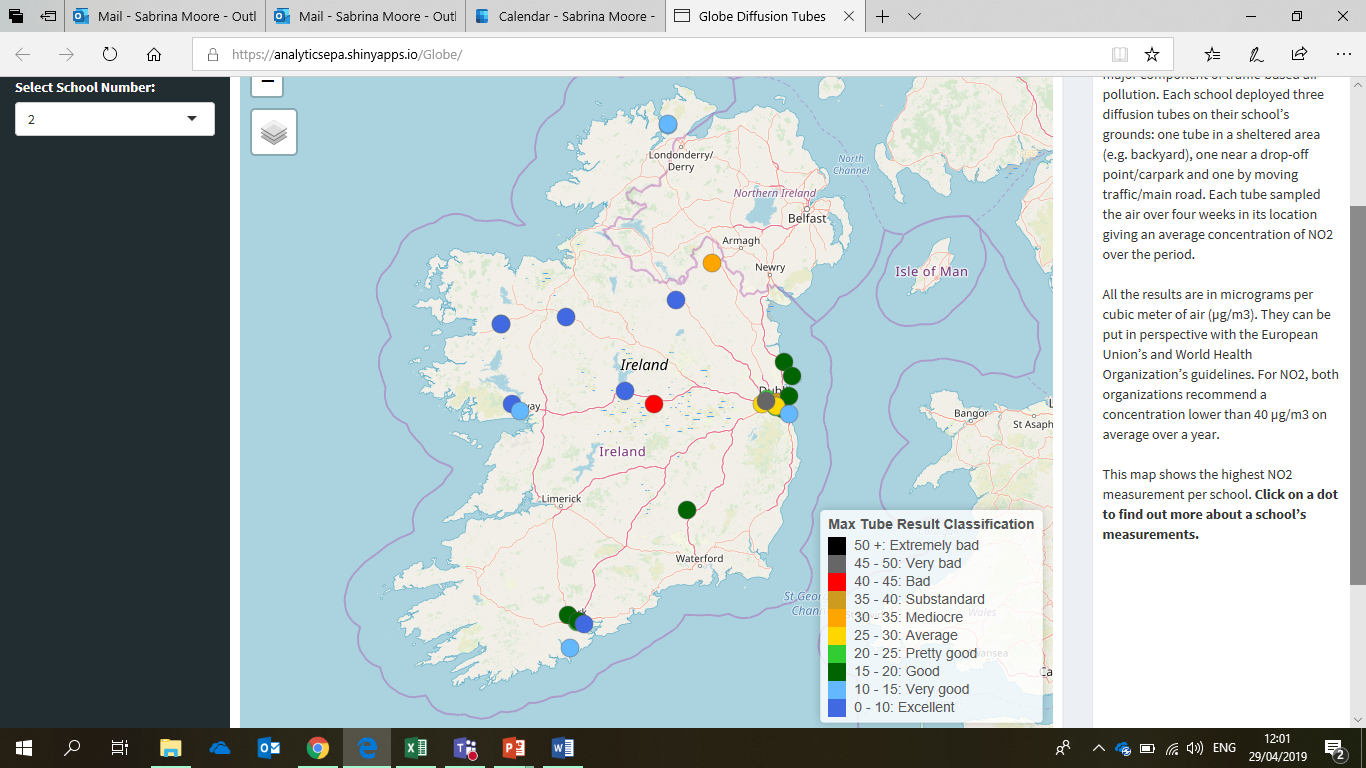 [Speaker Notes: 2) Another puzzle question was the following: one school in Dublin close to major roads, including the M50 (which is the ring road around Dublin) measured Very bad levels of NO2. However, a school also located close to the M50 measured Pretty good levels. What could explain the difference?]
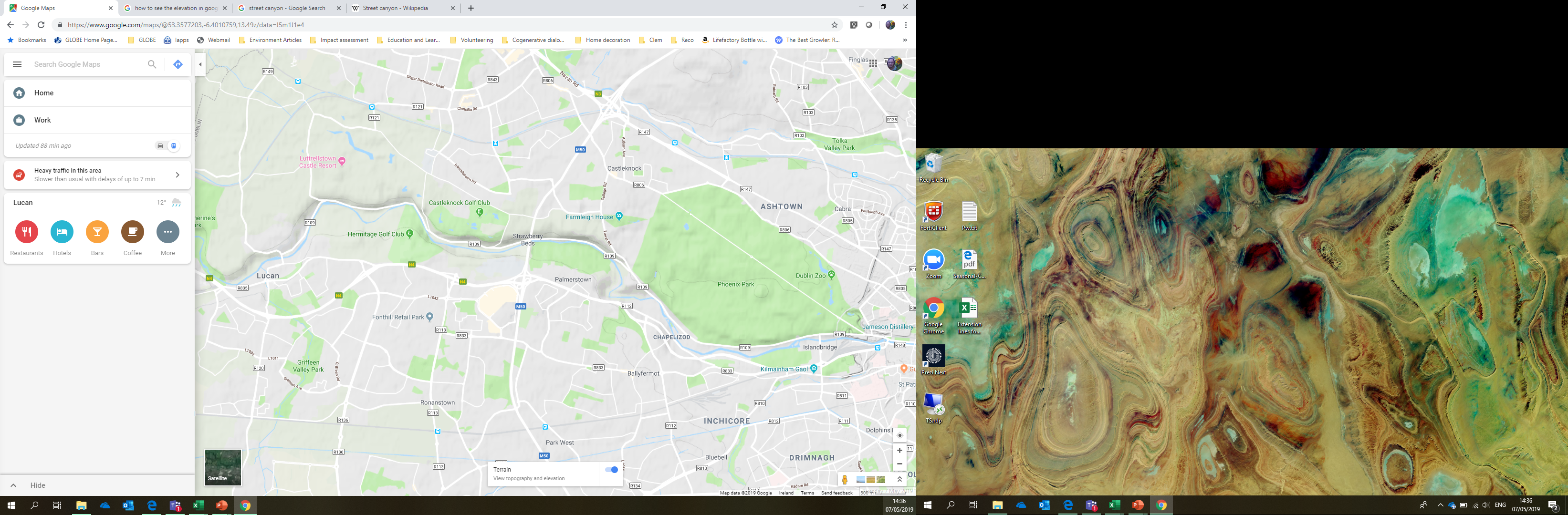 Hill
Valley
[Speaker Notes: One hypothesis is the physical environment of both schools:
The school experiencing poor air quality is located in a valley – air pollution may be somewhat trapped in the valley
The school with better air quality is located on a hill with better air circulation]
Engagement
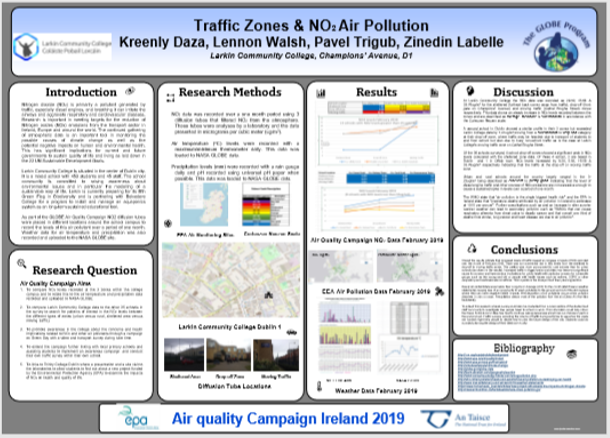 30 schools
500 data points
12 projects
Action plan for active travel
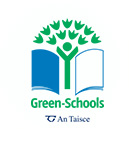 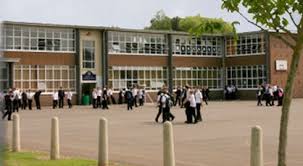 You!
Your school
The State
[Speaker Notes: Work with your Green-school committee to find out what the challenges to active travel are.
You: Convenience / weather
State: not safe to cycle, too far for active travel -> public transport
School: heavy bags or school uniform


2) Beyond data, many of you have shared solutions to reduce air pollution locally by travelling to school differently:
What you and your family can do: cycling, walking, scooting; car sharing and public transport. If you are not using these options now and they are possible, I’ll invite you to consider making a change: maybe try it once or twice and trade-off 15 minutes more in bed for active travel once a week.
You have also mentioned how infrastructure is key: good cycle lanes for example or public transport are necessary for more people to make a change. Now is a good time: it is election time, so make sure to ask candidates for better infrastructure.
I would add a third point: what can each school do to foster active travel? What are the barriers that you can potentially act upon such as access to changing facilities for students and staff.]
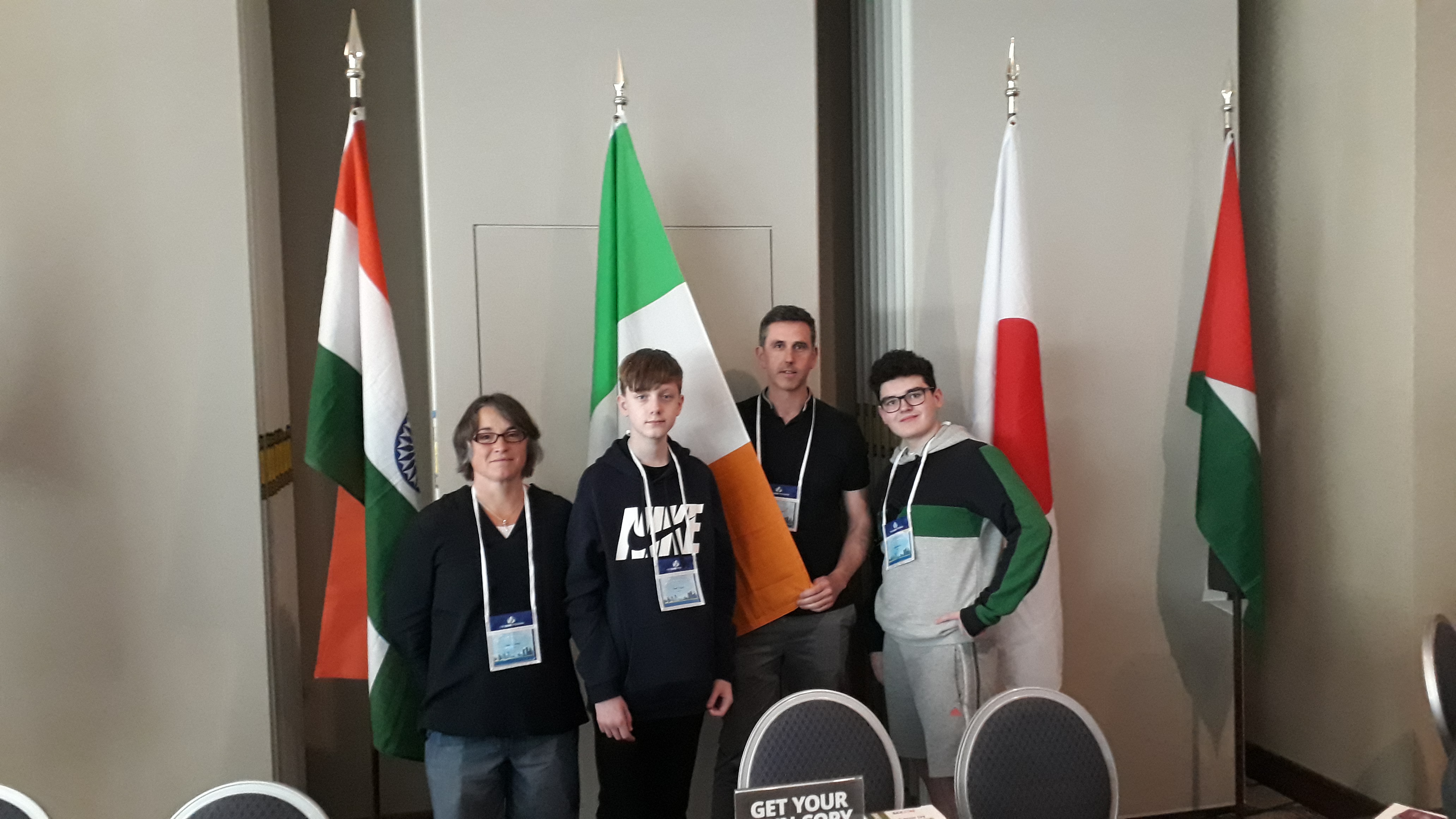 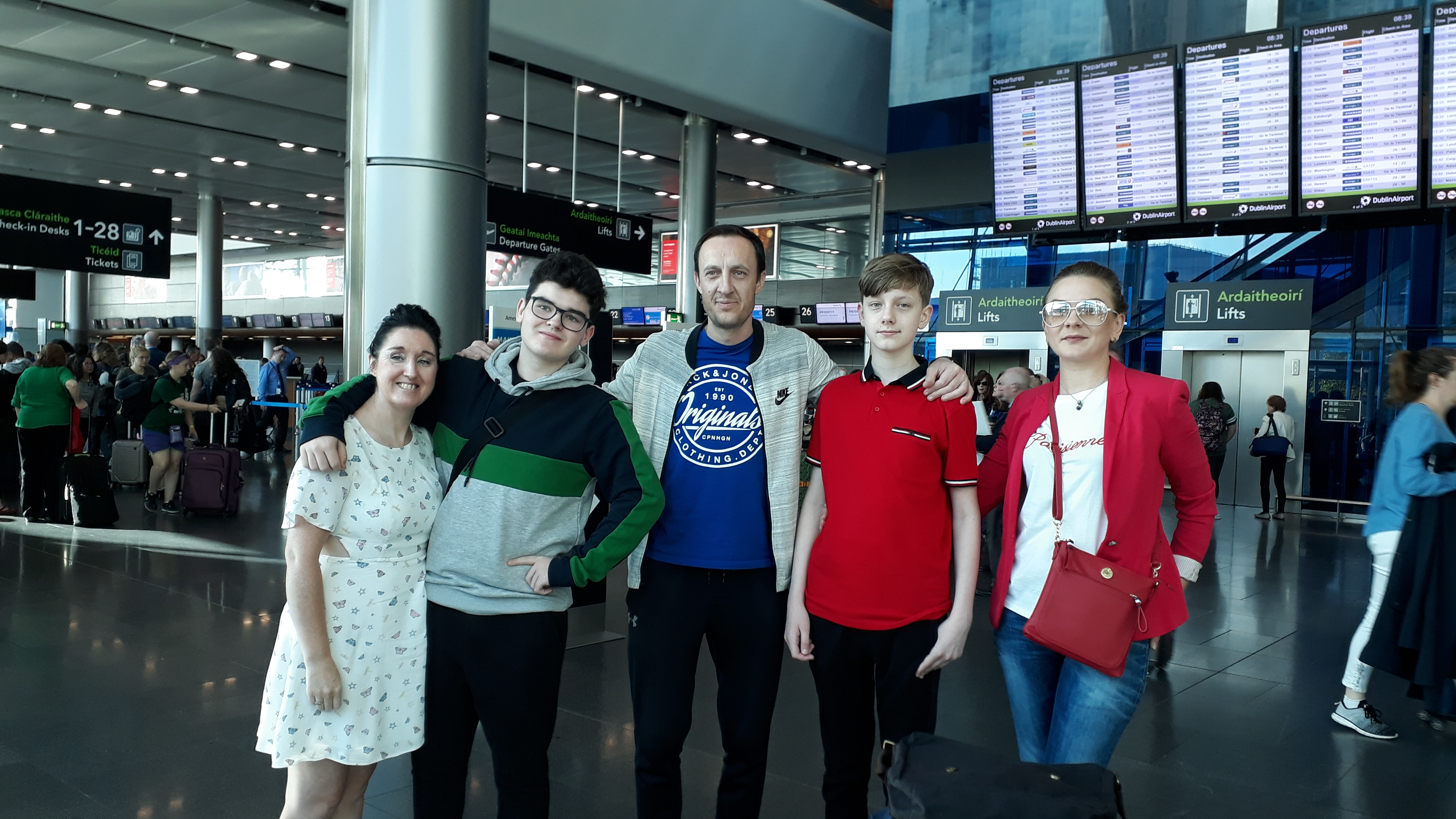 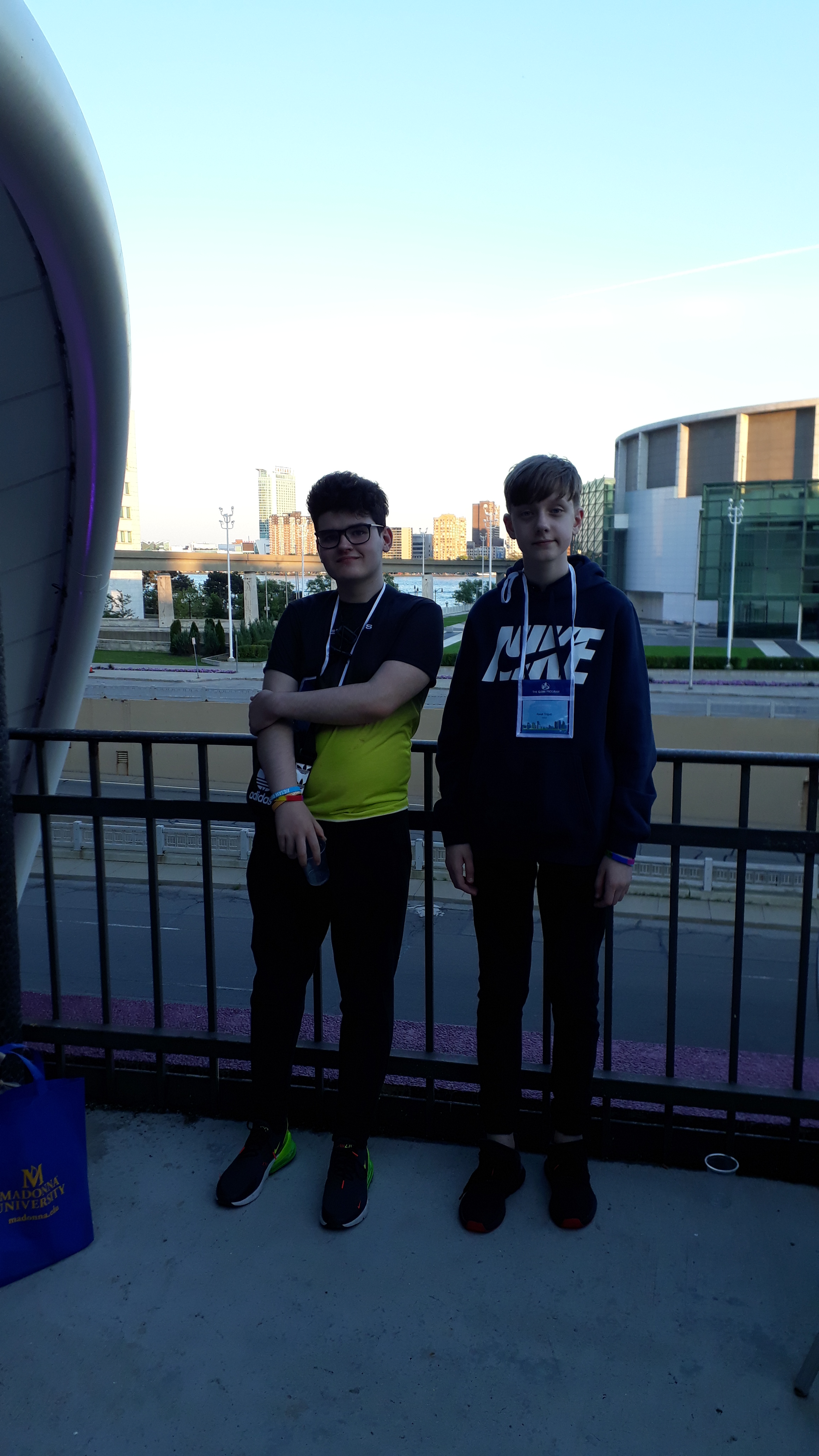 Mary Conway – Larkin Community College
Celebration Event
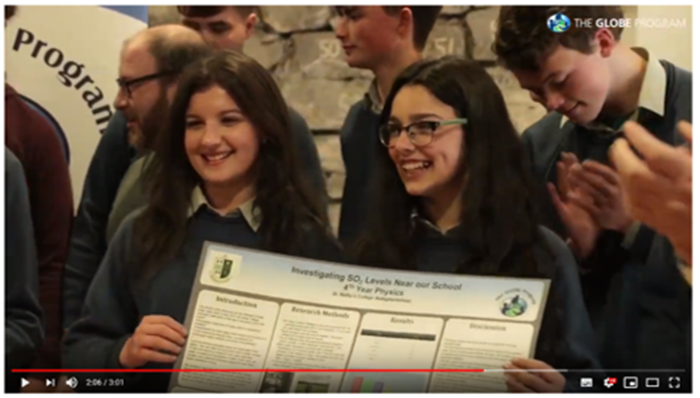 https://youtu.be/cyW6Jp4t7M4
[Speaker Notes: Extend the campaign Autumn
Other countries
GLOBE Protocol]
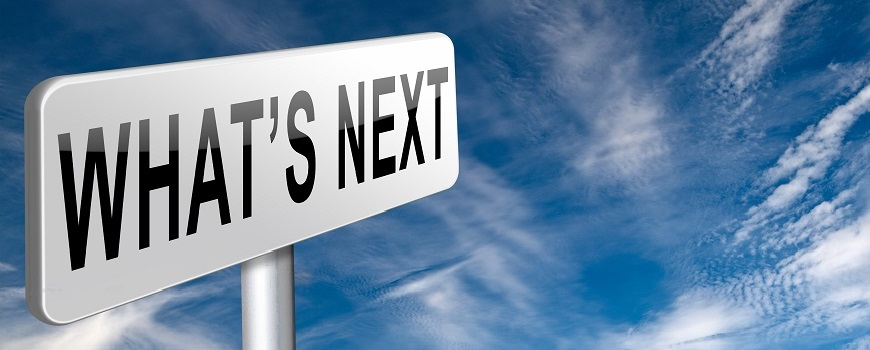 [Speaker Notes: New Schools & Repeat Schools
European EPAs Campaign
H2020 funding application
Collaborate with other GLOBE countries
GLOBE Protocol??]
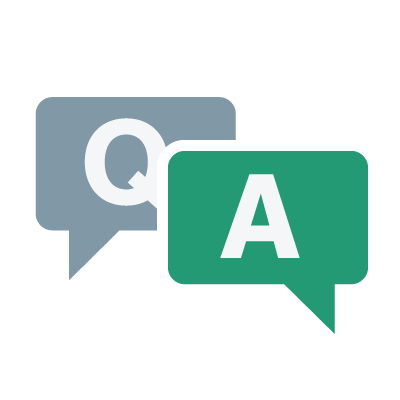 Contact Details
globe@eeu.antaisce.org